FUNKTIONSHÆMNING, psykologi & mentale problemer
Modul 7
1
Hvad du vil få ud af dette modul:
Opnå grundlæggende viden om sammenhængen mellem funktionsnedsættelse og kultur og psykologi/psykologiske/mentale sundhedsproblemer og kultur.
Forstå, hvordan de begrebsmæssige rammer for funktionsnedsættelse og psykologi/mental sundhed er socialt og kulturelt konstrueret. 
Erkende egne fordomme og stereotype mønstre i forhold til funktionsnedsættelse, mental sundhed og forskellige etnokulturelle grupper.
Være i stand til at identificere måder, hvorpå interkulturel kompetence kan hjælpe fagfolk med at undersøge de sociokulturelle faktorer, der påvirker personers synspunkter.
Forstå hvor stor magt ulighed kan have i møder mellem kulturer.
Være mere følsom over for kulturelle forskelle med hensyn til funktionsnedsættelse og mental sundhed og kende måder at reagere på i en forskellige situationer
2
FUNKTIONSHÆMNING
3
Historier om handicap
"Mit eventyr startede som 12-årig, da jeg spillede fodbold og pludselig fik ondt i mit højre ben! Mine forældre og jeg tog de nødvendige prøver, og jeg fik diagnosen osteosarkom (knoglekræft). Der fulgte mange operationsrunder og kemoterapi med succes. Efter 2 år viste en scanning imidlertid præcis det samme problem. Denne gang i en mere aggressiv form for kræft. Så det eneste, vi kunne gøre, var at amputere, så jeg kunne fortsætte med at leve mit liv. Jeg er nu 19 år gammel og studerer kost og ernæring på Harokopio-universitetet i Athen og jeg er involveret i cykling og repræsenterer Grækenland i konkurrencer i udlandet. 	Nikos
"Mit liv er mine to smukke børn. De ser mig som "mor", ikke som en person i kørestol og de dømmer hverken mig eller vores liv. Dette er nu ved at ændre sig, da mine forsøg på at være en del af deres liv begrænses af den fysiske adgang til skoler, parker og butikker, andre forældres holdninger og af at jeg har brug for otte timers støtte om dagen til personlig pleje ... Jeg kan ikke komme ind hos mine børns venner og må vente udenfor, til de er færdige med at lege. Andre forældre ser mig som anderledes og jeg har oplevet, at en forælder ikke ville have, at min søn legede med hendes søn, fordi jeg ikke kunne hjælpe med at holde øje med dem i hendes hus, da det ikke var tilgængeligt for mig". 	Doris
4
Vigtige fakta om funktionshæmning (WHO, 2020):
5
FN's konvention om rettigheder for personer med funktionsnedsættelse (CRPD)
CRPD (2006): har til formål at "fremme, beskytte og sikre, at alle personer med funktionsnedsættelse fuldt ud og på lige fod kan nyde alle menneskerettigheder og grundlæggende frihedsrettigheder, og at fremme respekten for deres værdighed".
6
International klassifikation af funktionsevne, handicap og sundhed (ICF)
Der findes to store konceptuelle modeller for handicap baseret på WHO's internationale klassifikation af funktionsevne, funktionsevnenedsæt-telse og sundhed (ICF):
7
Forståelse af funktionshæmning
Biopsykosocial model: 
En integration af den medicinske og sociale model giver et sammenhængende billede af de forskellige sundhedsperspektiver: biologisk, individuelt og socialt.
Ifølge ICF indgår alle menneske i en sammenhæng: 
funktion og handicap er resultater af samspillet mellem personens sundhedstilstand og omgivelserne. 
Se diagrammet 
8
Forskellige typer funktionsnedsættelser
Der findes mange forskellige typer handicap, f.eks. fysiske, sensoriske, intellektuelle og psykiske sygdomme, som kan hæmme eller reducere en persons evne til at udføre sine daglige aktiviteter
9
Oplevelse af funktionshæmning og mangfoldighed (WHO, 2011)
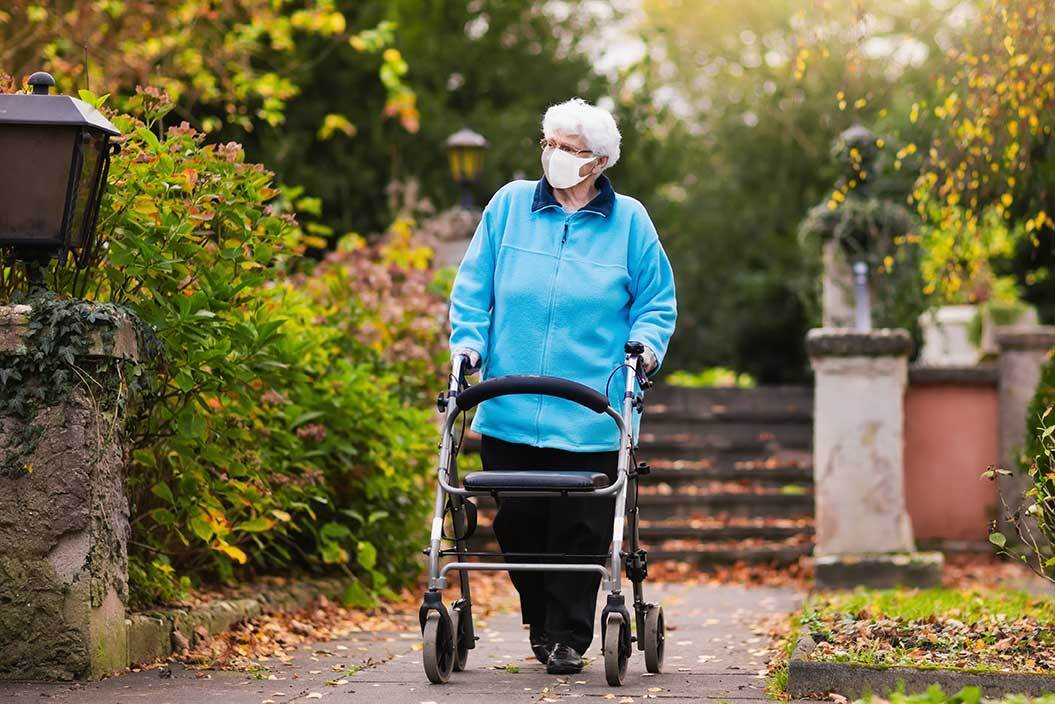 Oplevelse af funktionshæmning - samspillet mellem helbredstilstande, personlige faktorer og miljøfaktorer - varierer meget. 

Personer med funktionshæmning er forskellige.

Et barn, der er født med cerebral parese, en ung soldat, der har mistet sit ben pga. en landmine eller en ældre person med demens er alle mennesker med handicap.
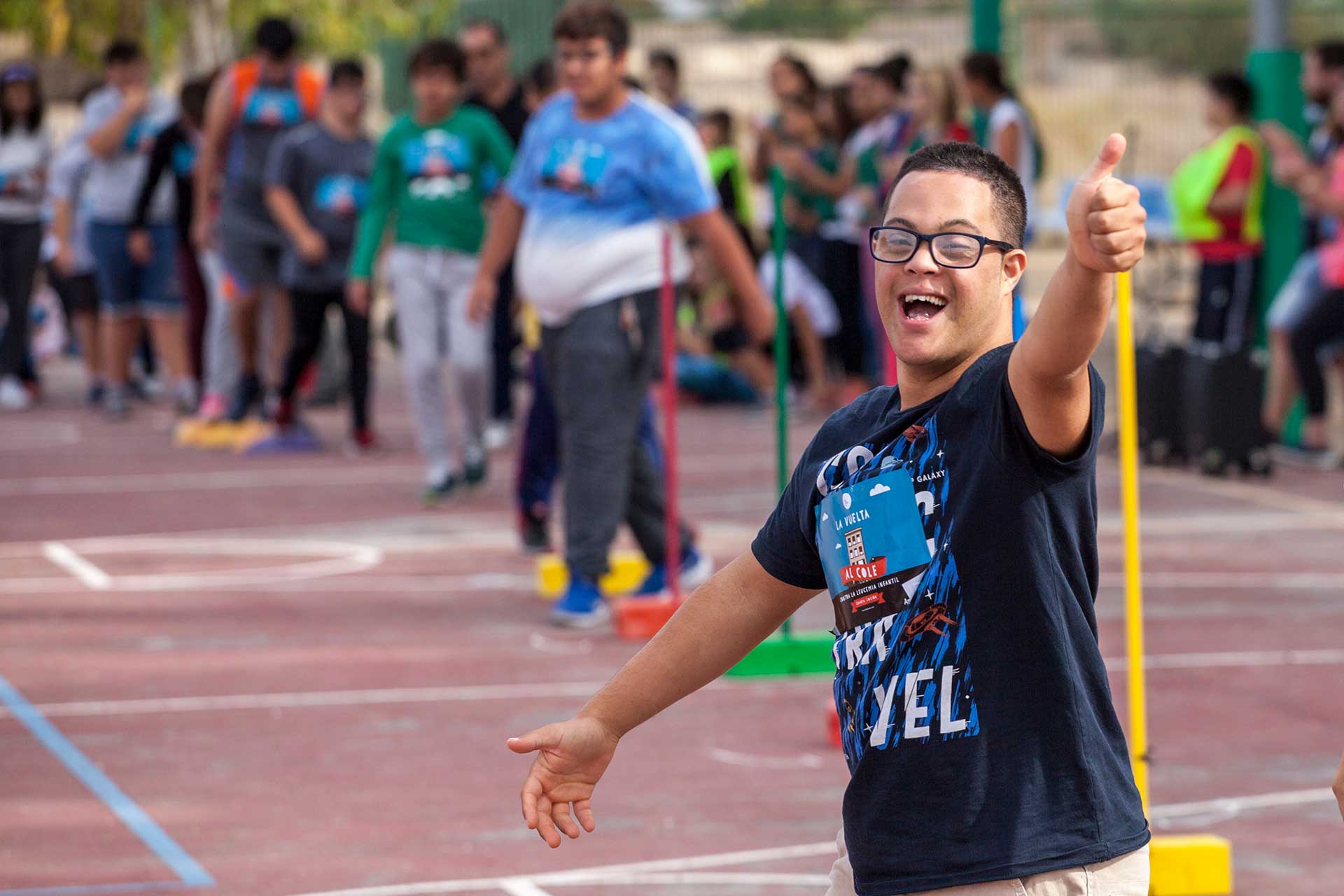 Kilde: Shutterstock
10
Sundhedsforskelle og kulturel kompetence (Butler et al., 2016)
Mennesker med funktionshæmning oplever mange sundhedsforskelle, f.eks. vurderer de eget helbred som dårligt; højere forekomst af fedme, rygning og inaktivitet; begrænset adgang til sundhedspleje osv. 
Kulturel kompetence er blevet fremhævet som en tilgang, der kan reducere sundhedsforskelle. 
I dag er den blevet udvidet til at omfatte andre marginaliserede befolkningsgrupper (f.eks. handicappede), som er i risiko for stigmatisering og/eller har forskellige behov for sundhedspleje, der resulterer i sundhedsforskelle.
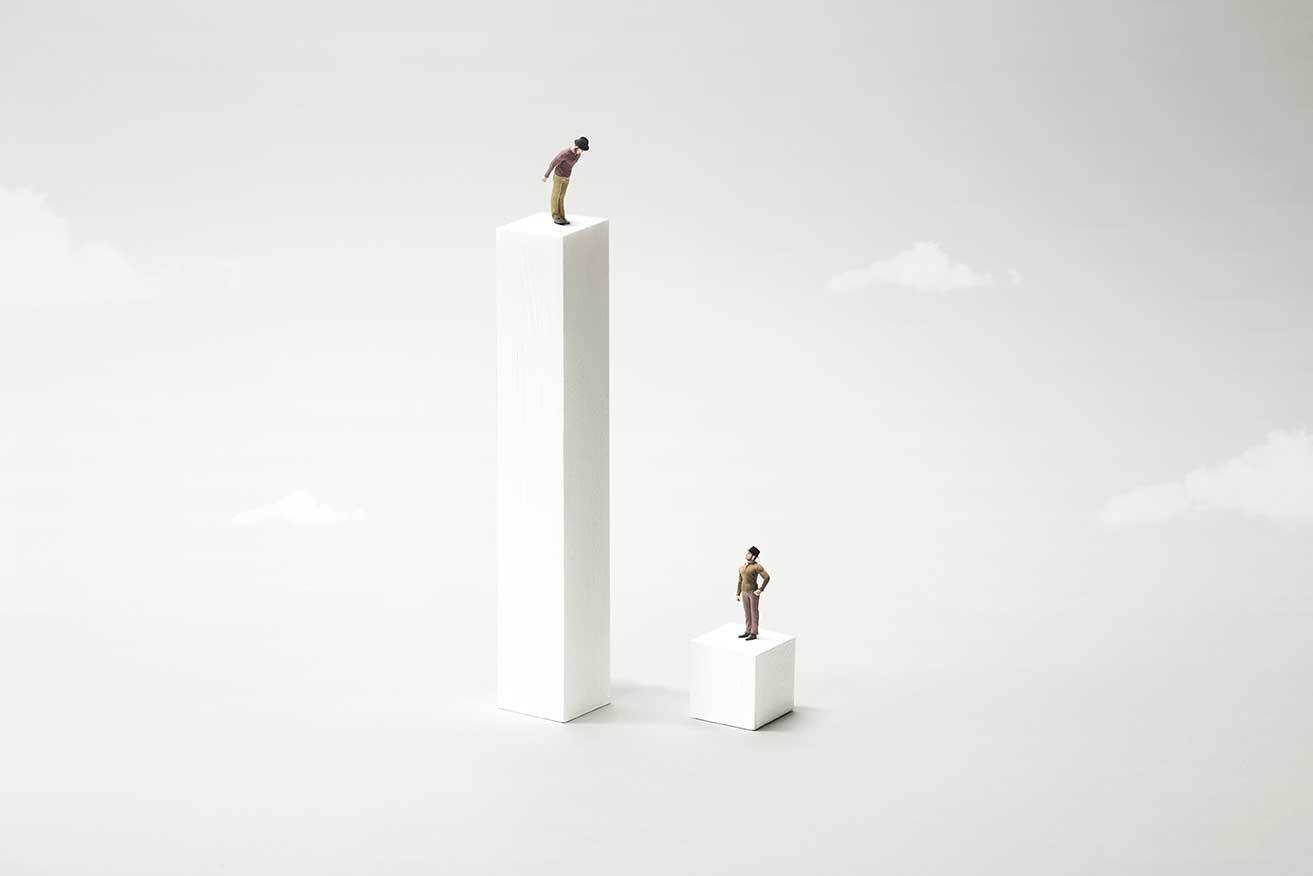 Kilde: Shutterstock
11
Inklusion af funktionshæmmede (CDC, 2020)
Inklusion af funktionshæmmede: Inkluderer personer med funktionshæmning  i hverdagsaktiviteter og opfordrer dem til at varetage roller, der ligner deres jævnaldrende, der ikke har et handicap. 
De kan udfylde socialt forventelige roller (være studerende, forælder, arbejdstager eller medlem af samfundet). 
De kan deltage i sociale aktiviteter (bruge offentlige ressourcer, transport, biblioteker eller modtage passende sundhedspleje). 
Inklusion af  funktionshæmmede handler om at forstå sammenhængen mellem den måde, hvorpå mennesker fungerer og deltager i samfundet og samtidigt har lige muligheder for at deltage.
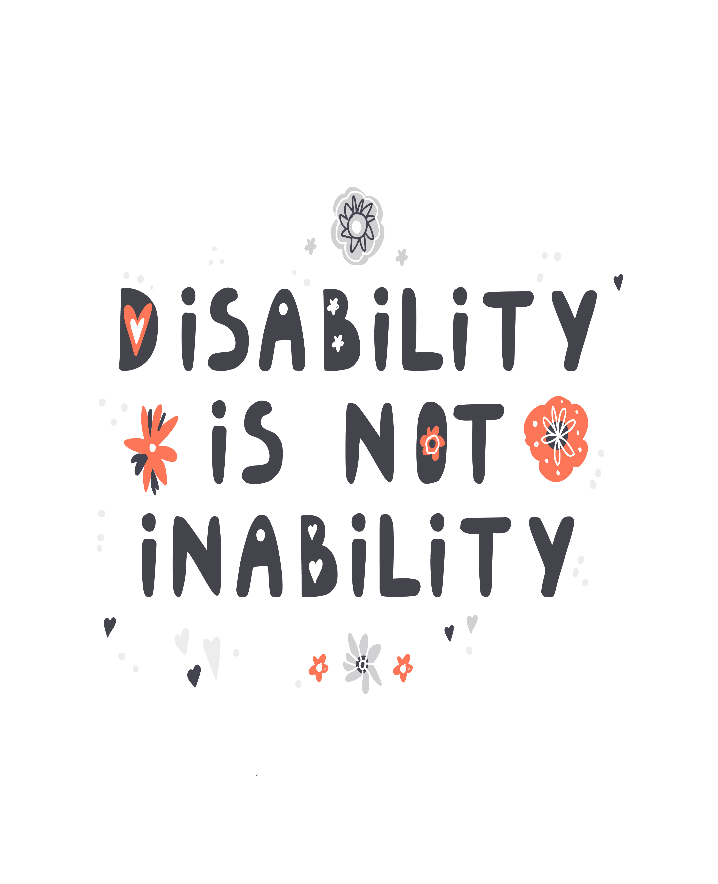 Kilde: Shutterstock
12
Funktionshæmning som en del af personers identitet
Vores sociale identitet er socialt og historisk konstrueret. Den består af viden om, at man tilhører en social gruppe, og den betydning, som man tillægger sit gruppemedlemskab (Tajfel, 1974).
Funktionshæmmedes identitet: En selvopfattelse, der omfatter ens funktionsnedsættelse og følelser af tilknytning til eller solidaritet med andre med funktionshæmning. Funktionsnedsættelsen spiller en unik rolle i ens sociale identitet (Forber-Pratt et al., 2020).
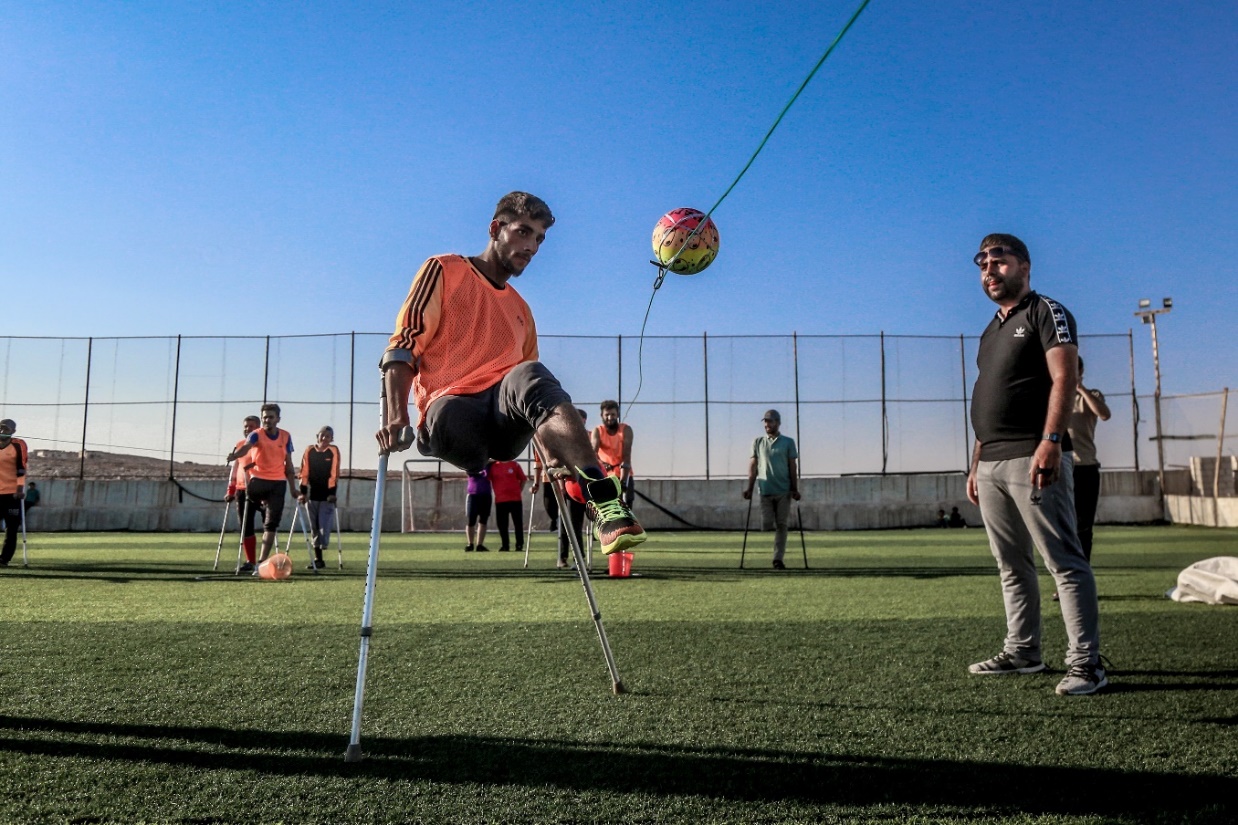 Kilde: Pexels
13
Hvordan kulturen påvirker vores syn på funktionshæmning (Stone, 2005)
Overbevisninger om årsager:
Kulturelle forklaringer på, hvorfor og hvordan et handicap er opstået, f.eks. at det er et tegn på uheld eller skæbne, eller at det skyldes en virus.
Værdsatte og nedvurderede egenskaber: 
De personlige egenskaber, som et samfund eller en kulturel gruppe finder vigtige. Særlige fysiske eller intellektuelle egenskaber værdsættes eller nedvurderes forskelligt i forskellige samfund.
Forventede roller: 
De roller, som samfund forventer, at personer med handicap skal spille, f.eks. at være fuldt ud inkluderet og aktiv eller at være skjult.
14
Se og genovervej
Se på billedet, og skriv ned, hvad dine første tanker er om de afbildede personers mulige identitet.  Besvar derefter spørgsmålene:
1. Tror du, at nogle af dem kan have en form for funktionsnedsættelse? 
2. Hvilke karakteristika ved personerne giver dig oplysninger om deres kulturelle karakteristika, f.eks. oprindelsesland, erhverv, religion, seksuel orientering, handicap osv.
Tip: Tænk over, at stereotyper påvirker vores tanker.
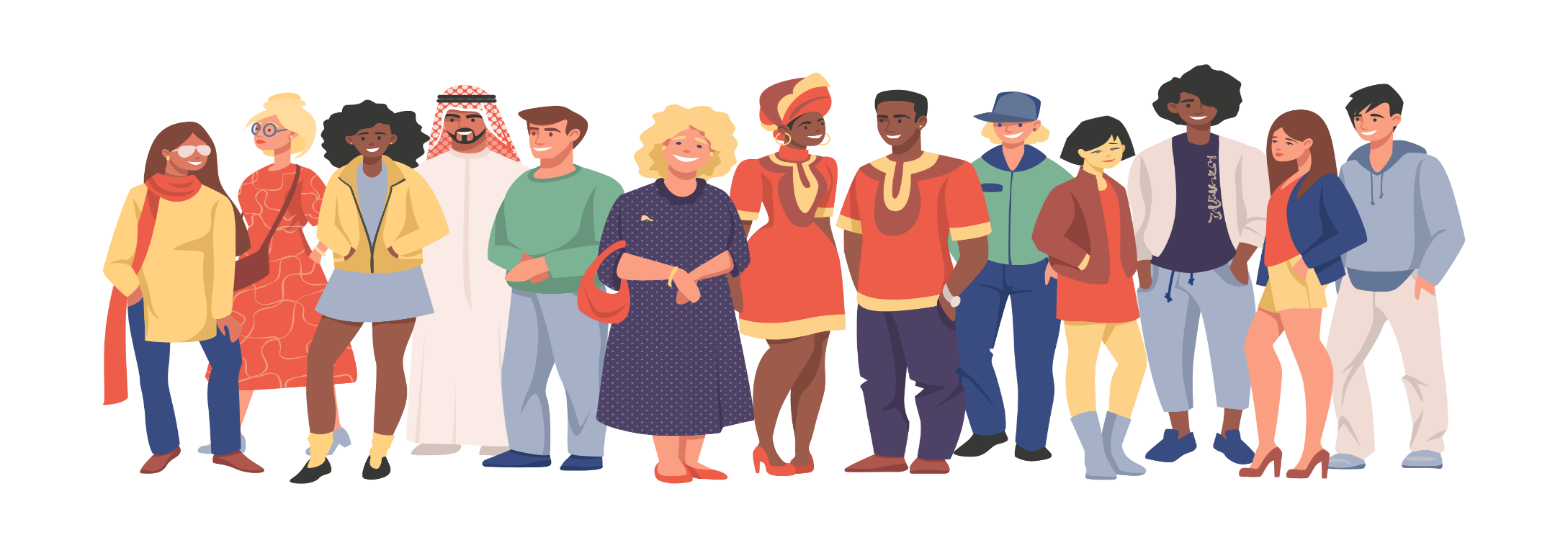 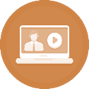 15
Interkulturel kompetence og viden om funktionshæmning i sundhedstilbud (Stone, 2005)
Interkulturel kompetence: 
Evnen til at forstå og reagere hensigtsmæssigt på behov og bekymringer hos personer med handicap og deres familier fra etniske minoritetssamfund. Svarene bør tage udgangspunkt i en nøjagtig forståelse af deres specifikke kulturelle praksis.
Funktionsnedsættelse: 
Have viden om den generelle proces i forhold til at arbejde med personer med funktionsnedsættelse fra forskellige kulturer, uanset hvilke kulturer det drejer sig om. For at være kompetente må fagfolk have en forståelse af, hvordan "kultur" kan påvirke ens syn på ”funktionshæmning".
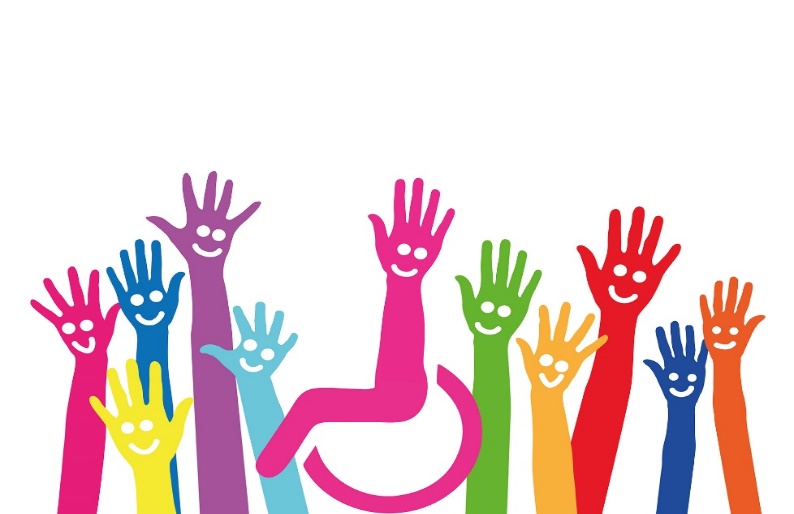 Kilde: Shutterstock
16
Familiernes rolle i pleje
Familiemedlemmer er en anden faktor, der spiller en vigtig rolle, da de kan være omsorgspersoner for funktionshæmmede, afhængigt af disses handicap og funktionsniveau. 
De kan fungere som hjælpere for at få den bedste pleje fra de professionelle, eller de kan fungere som barrierer for de sundhedsprofessionelle eller sociale fagfolk i deres kommunikation med borgerne.
17
Interaktioner med borgerens familiemedlemmer
18
God praksis for interkulturel pleje af funktionshæmmede
Thetis Program - Omsorg for flygtninge med funktionsnedsættelse
Social EKAB, en græsk NGO med støtte fra FN's Flygtningehøjkommissariat (UNHCR) og ARSIS NGO, har siden november 2017 gennemført et plejeprogram for flygtninge med funktionsnedsættelse
"Thetis"-programmet har til formål at registrere alle flygtninge med funktionsnedsættelse og iværksætte et individuelt behandlings- og støtteprogram for hver enkelt af dem personligt. Dette program gennemføres gennem to specialiserede mobile hold på det græske fastland og et specialiseret netværk på øerne i det østlige Ægæerhav.
Holdene har kvalificeret personale (socialrådgiver, fysioterapeut, læge, psykolog) og opererer på de steder, hvor flygtninge med funktionsnedsættelse bor (lejre eller lejligheder). Desuden arbejder de på at overføre flygtninge med funktionsnedsættelse til passende specialiserede plejeinstitutioner. Programmet sigter også mod at organisere og aktivere plejere fra de etniske samfund, som flygtninge med funktionsnedsættelsetilhører, med henblik på deres daglige støtte.
19
En balletdanser
Se videoen og skriv dine tanker ned
Hvad er din mening om teenageren? Hvad mener du om hendes handicap?
Hvad mener du om hendes sociale identitet? Hvordan vil du kategorisere hende f.eks. som medlem af dansegruppen?
Synes du, at denne danser bryder med stereotyperne om personer med funktionsnedsættelse? Hvis ja, på hvilke måder?
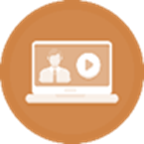 20
Sammenfatning
Forskellige personer har forskellige måder at se, fortolke og håndtere erfaringer med funktionsnedsættelse på. 
Disse kan være påvirket af flere faktorer, herunder personlighedstræk, kultur, religiøse overbevisninger, sociale omgivelser, social stigmatisering og mange flere. 
Alle vil sandsynligvis opleve funktionsnedsættelse på et eller andet tidspunkt i livet. 
Funktionsevne og funktionsnedsættelse er et resultat af samspillet mellem personens helbredstilstand og omgivelserne, og derfor spiller de omgivelser, som den funktionshæmmede lever i, en afgørende rolle. 
Sundhedsprofessionelle skal være kulturelt følsomme, når de interagerer med borgere med forskellig baggrund og en form for funktionsnedsættelse.
21
Psykologi & MENTALe PROBLEMer
22
Vigtige fakta om mental sundhed og minoriteter (U.S. Department of Health and Human Services, 2001):
23
Definition af begreber
24
Interkulturel kompetence og mental sundhed
Begrebet kulturel kompetence overlapper med flere andre begreber, der er relateret til at yde passende pleje af høj standard
25
Den kliniske situation: Kultur og mental sundhed
26
Forskellige fortolkninger af mennesker og mental sundhed (eller hvor vi er forskellige)
Årsager og forklaringsmodeller for mentale og psykosociale problemer: Hvordan folk forklarer årsagen til psykisk sygdom, f.eks. virus, heksekunst, traumatiske hændelser, skæbne osv.
Udtryk for lidelse og diagnose: 
Hvordan folk udtrykker symptomer, og hvordan de diagnosticerer dem i deres lokalområde.
Selvopfattelse og forholdet mellem krop, sind og sjæl: 
Hvordan enkeltpersoner ser sig selv.
Mønstre for at søge hjælp: 
Hvor enkeltpersoner søger hjælp og for hvilke problemer.
Stigmatisering af psykiske sygdomme: 
I hvilket omfang stigmatiserer folk psykisk sundhed/sygdom.
Systemer for mental sundhed: 
Hvordan de er opbygget i de forskellige lande, og hvilke roller enkeltpersoner tillægger dem.
27
Faktorer, der påvirker den enkeltes synspunkter og adfærd vedrørende mental sundhed
Individuelle faktorer: Social identitet, race, etnicitet, kultur, religion, social klasse osv.
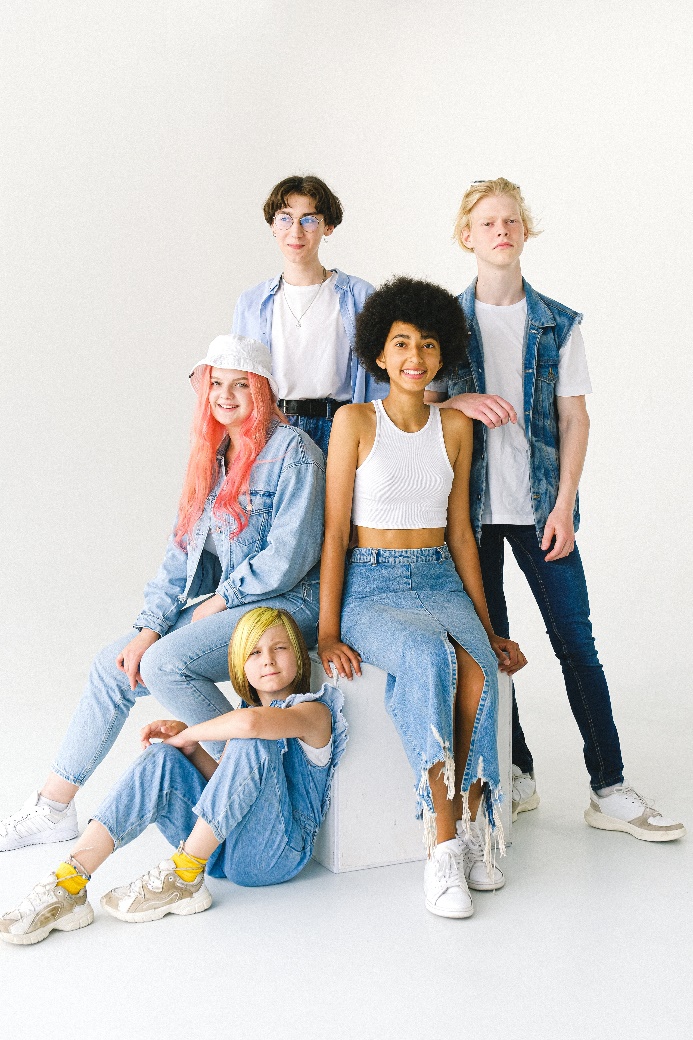 Familie faktorer: Familiemiljø, støttende, positivt, problematisk, misbrug osv.
Sociale faktorer: Fattigdom, uddannelse, oplevelser af traumatiske hændelser, vold, migration, stigmatisering osv.
Miljømæssige faktorer: Det bredere sociale miljø for den enkelte, f.eks. samfundet, lokalsamfundet, sundhedssystemet osv.
Kilde: Pexels
28
Faktorer, der påvirker fagfolks synspunkter og adfærd vedrørende mental sundhed
De professionelle er ikke ”ubeskrevne blade". De er individer med personlige oplevelser, som påvirker deres syn på mental sundhed/sygdom.
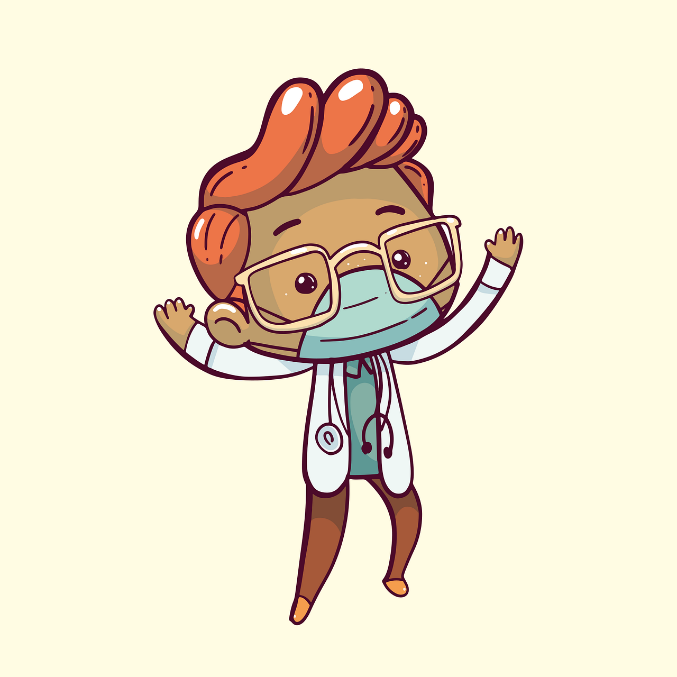 Den professionelles kultur: En gruppe af fagfolk kan siges at have en "kultur" i den forstand, at de har et fælles sæt af overbevisninger, normer og værdier.
Omsorgsgivernes fordomme og stereotyper af etniske og racemæssige minoriteter.
Kilde: Shutterstock
29
At udforske antagelser
Tænk over de følgende udsagn:
Vores organisation er kendt, og alle mennesker har tillid til de oplysninger, vi giver. 
Næsten alle mennesker lider af universelle sundhedsproblemer og psykiske problemer.
Folk fra etnokulturelle samfund, der adskiller sig fra europæiske kulturer, har meget faste holdninger til spørgsmål om mental sundhed og de ser dem ikke som så vigtige.
Spørgsmål I kan diskutere:
Hvad mener du om disse udsagn?
Synes du, at udsagnene er problematiske – ja eller ej?
Er det ubegrundede generaliseringer eller er det baseret på en slags sandheder?
Kan den slags udsagn forstærke de allerede etablerede stereotyper for forskellige befolkningsgrupper?
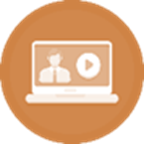 30
Interkulturel kompetence og kulturel sikkerhed
31
Skitse til kulturformulering - omsorgsgiveren opfordres til at:
32
Hvad fagfolk kan gøre for kulturel sikkerhed
For at opnå kulturel sikkerhed: 
Forstå dit samfund. 
Opbyg forbindelser mellem sundhedstilbud og kulturbaserede samfundsorganisationer. 
Skaf nyttige, klart formulerede oplysninger på andre sprog.  
Anerkend kulturelle, medicinske eller sundhedsmæssige praksisser. 
Se på hele mennesket ud over kulturelle eller andre grænser. 
Se på det større billede og anerkend, at det er svært at adskille mentale sundhedsproblemer som depression fra større problemer som fattigdom eller boligmangel.
33
Uligheder og mental sundhed - Covid-19 pandemien
"Sidste år stoppede jeg med at undervise på fuld tid og flyttede hjem for at spare penge. Det påvirkede mit mentale helbred at flytte hjem igen, og netop som jeg forsøgte at bearbejde disse følelser, ramte lockdown mig. At håndtere alt det - lockdown, isolationen, manglen på venner osv. - var alt sammen noget, der påvirkede mig mentalt. Så kom regeringens statistikker, der viste, at sorte mennesker havde større risiko for at dø af Corona virus, og det sendte mig i en nedadgående spiral. En virus kan ikke diskriminere, men der er et system, der har fungeret sådan i årevis og som gør os mere sårbare."  Dami 27 år
En forskningsundersøgelse af over 14.000 voksne, der blev gennemført af den velgørende organisation for mental sundhed Mind i Storbritannien (2020), afslørede, at eksisterende uligheder inden for bolig, beskæftigelse, økonomi og andre spørgsmål har haft en større indvirkning på den mentale sundhed for mennesker fra forskellige sorte, asiatiske og etniske minoritetsgrupper (BAME) end for hvide mennesker under Corona virus-pandemien.
34
Casestudie
"Da min mor kom fra Kina og  i længere tid  opholdt sig hos mig, for at deltage i mit bryllup i 2001, var det den mest specielle periode i mit liv. Min mor var et viljestærkt menneske, hun var fuld af liv og det mest generøse menneske, jeg nogensinde har kendt. I løbet af  seks måneder efter hendes ankomst til Italien bemærkede jeg en dramatisk ændring i hendes tilstand både fysisk, mentalt og følelsesmæssigt. Det var tydeligt, at hun oplevede et dybt kulturchok i enhver tænkelig forstand, et chok, der blev forstærket af hendes vanskeligheder med det engelske sprog, manglen på støtte fra hendes fællesskab og fraværet af hendes egne venner. Hun kunne ikke deltage i nogen af sine daglige aktiviteter eller sociale netværk her. Den stærke, glade og sunde person, som jeg elskede så højt, viste nu alle tegn på stress, ensomhed og depression som følge af social isolation.”
Diskussion
Besvar spørgsmålene i par
Hvordan kan datteren hjælpe sin mor? Hvilke tiltag kan hun tage?
Hvad ville de professionelle i jeres lande foreslå hende at gøre?
Hvis moderen bad om hjælp fra en rådgiver, hvilke mulige hindringer kunne der så være, for at det lykkes?
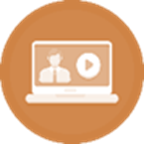 35
Sammenfatning
Forskellige personer har forskellige måder at se, fortolke og håndtere mental sundhed på og har forskellige erfaringer med mentale problemer. 
Disse kan være påvirket af flere faktorer, herunder personlighedstræk, kultur, religiøse overbevisninger, socialt miljø, social stigmatisering og mange flere. 
Kulturen påvirker symptomerne, deres præsentation og de betydninger, som forskellige mennesker tillægger dem. 
Behandlere og fagfolk, der arbejder med mennesker med forskellige kulturelle baggrunde, bør tage hensyn til kulturelle træk, når de interagerer med dem for at yde kulturel følsom pleje.
36
Refleksion og handlingsplan
Skriv 3 ting, du har lært af dette modul.
1

2

3
Skriv 3 handlinger, som du vil foretage/adfærd, som du vil ændre som følge af det, du har lært.
1 

2

3
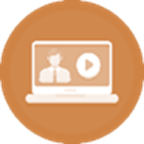 37
Litteratur og anbefalinger til yderligere læsning
38
God praksis inden for interkulturel omsorg og mental sundhed
Canada: Multicultural Mental Health Research Centre
Patient Information by Language

Hjemmesiden indeholder nyttige ressourcer om forskellige mentale sundhedsspørgsmål på 25 sprog. Ressourcerne kommer fra pålidelige kilder som f.eks. canadiske hospitaler for mental sundhed, forskningscentre og non-profitorganisationer for mental sundhed. 
Udlændinge kan få oplysninger på deres eget sprog om flere temaer, der kan påvirke deres mentale velbefindende, f.eks. tilpasning til et nyt land, afhængighed, Alzheimers og Demens, Angst, Sorg, Bipolar lidelse, Psykisk sygdom og mange flere.
39
Handicap
Aruma (n.d.) Types of disabilities. Retrieved from https://www.aruma.com.au/about-us/about-disability/types-of-disabilities/ 
Butler M, McCreedy E, Schwer N, Burgess D, Call K, Przedworski J, Rosser S, Larson S, Allen M, Fu S, Kane RL. (2016). Improving Cultural Competence To Reduce Health Disparities. Comparative Effectiveness Review No. 170. (Prepared by the Minnesota Evidence-based Practice Center under Contract No. 290-2012-00016-I.) AHRQ Publication No. 16-EHC006-EF. Rockville, MD: Agency for Healthcare Research and Quality; www.effectivehealthcare.ahrq.gov/reports/final.cfm.
CDC (2020). Disability Inclusion. Retrieved from https://www.cdc.gov/ncbddd/disabilityandhealth/disability-inclusion.html 
Disabled World (2019). Disabilities: Definition, Types and Models of Disability. Retrieved from https://www.disabled-world.com/disability/types/ 
Forber-Pratt, A. J., Merrin, G. J., Mueller, C. O., Price, L. R., & Kettrey, H. H. (2020). Initial factor exploration of disability identity. Rehabilitation psychology, 65(1), 1–10. https://doi.org/10.1037/rep0000308  
Stone, J. H. (2005). Culture and Disability; Providing Culturally Competent Services. California: SAGE Publications https://books.google.gr/books?hl=en&lr=&id=0QVzAwAAQBAJ&oi=fnd&pg=PP1&dq=intercultural+competence+and+disability&ots=4eNDITmNf6&sig=1R_UCvfrhyF7YdcYLs-JGM3XoY4&redir_esc=y#v=onepage&q&f=false 
Tajfel H (1974). Social identity and intergroup behavior. Social Science Information, 13(2), 65–93. [Google Scholar]
WHO (2011). World Report on Disability. Geneva. ISBN: 9789241564182. Retrieved from https://www.who.int/publications/i/item/9789241564182 
World Health Organization (2013). How to use the ICF: A practical manual for using the International Classification of Functioning, Disability and Health (ICF). Exposure draft for comment. Geneva: WHO https://www.who.int/docs/default-source/classification/icf/drafticfpracticalmanual2.pdf?sfvrsn=8a214b01_4
40
Psykologi & mentale sundhedsproblemer
Canadian Mental Health Association, BC Division (2014). Cross-cultural Mental Health and Substance Use. Retrieved from  https://www.heretohelp.bc.ca/infosheet/cross-cultural-mental-health-and-substance-use#A 
U.S. Department of Health and Human Services. (2001). Mental Health: Culture, Race, and Ethnicity—A Supplement to Mental Health: A Report of the Surgeon General. Rockville, MD: U.S. Department of Health and Human Services, Substance Abuse and Mental Health Services Administration, Center for Mental Health Services. 
Mind (2020). The mental health emergency: how has the coronavirus pandemic impacted our mental health? London: Mind. Available at www.mind.org.uk
Multicultural Mental Health (n.d.). Cultural Formulation; DSM-5 Cultural Formulation Interview (CFI). Retrieved from https://multiculturalmentalhealth.ca/clinical-tools/cultural-formulation/
41
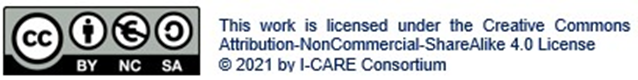